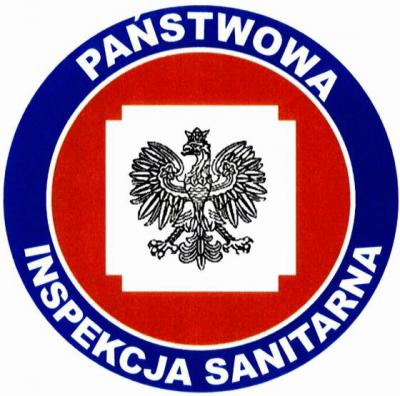 Przypominamy o obowiązku zasłaniana ust i nosa!